Alexander Grothendieck
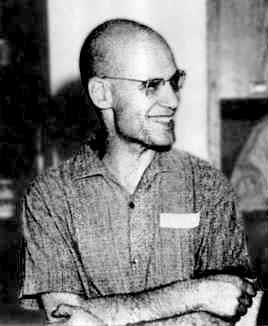 Background
Born 28 march 1928, in Germany
Raised in France
Could speak French, English, and German
Son of Alexander Schapiro and Johanna Grothendieck
Studied at 
University of Montpellier
University of Nancy
University of São Paulo 
University of Kansas
Areas
Institut des Hautes Études Scientifiques
Worked on
Algebraic geometry
Number theory (Study of integers)
Topology (Shapes and Spaces)
Category theory 
Complex analysis
Mathematic Work
Grothendieck–Riemann–Roch theorem

K-theory 

Éléments de géométrie algébrique (Book)
Achievements
Fields Medal
International Medal for Outstanding Discoveries in Mathematics
Introduced the k-theory
Crafoord price (declined)
Astronomy and Mathematics
After Math
Retired in 1988
Moved to Pyrenees
Lives in isolation from human society
85 years old
Works Cited
http://en.wikipedia.org/wiki/Alexander_Grothendieck

http://www.grothendieckcircle.org/

http://www-history.mcs.st-andrews.ac.uk/Biographies/Grothendieck.html